小学校　体育科（運動領域）
〔第５学年及び第６学年〕
器械運動
「跳び箱運動」
【知識及び技能編】
学習時間の目安：約15分
1
「知識及び技能」編

知識
2
開脚とび
開脚とびのポイントを見付けてみよう！
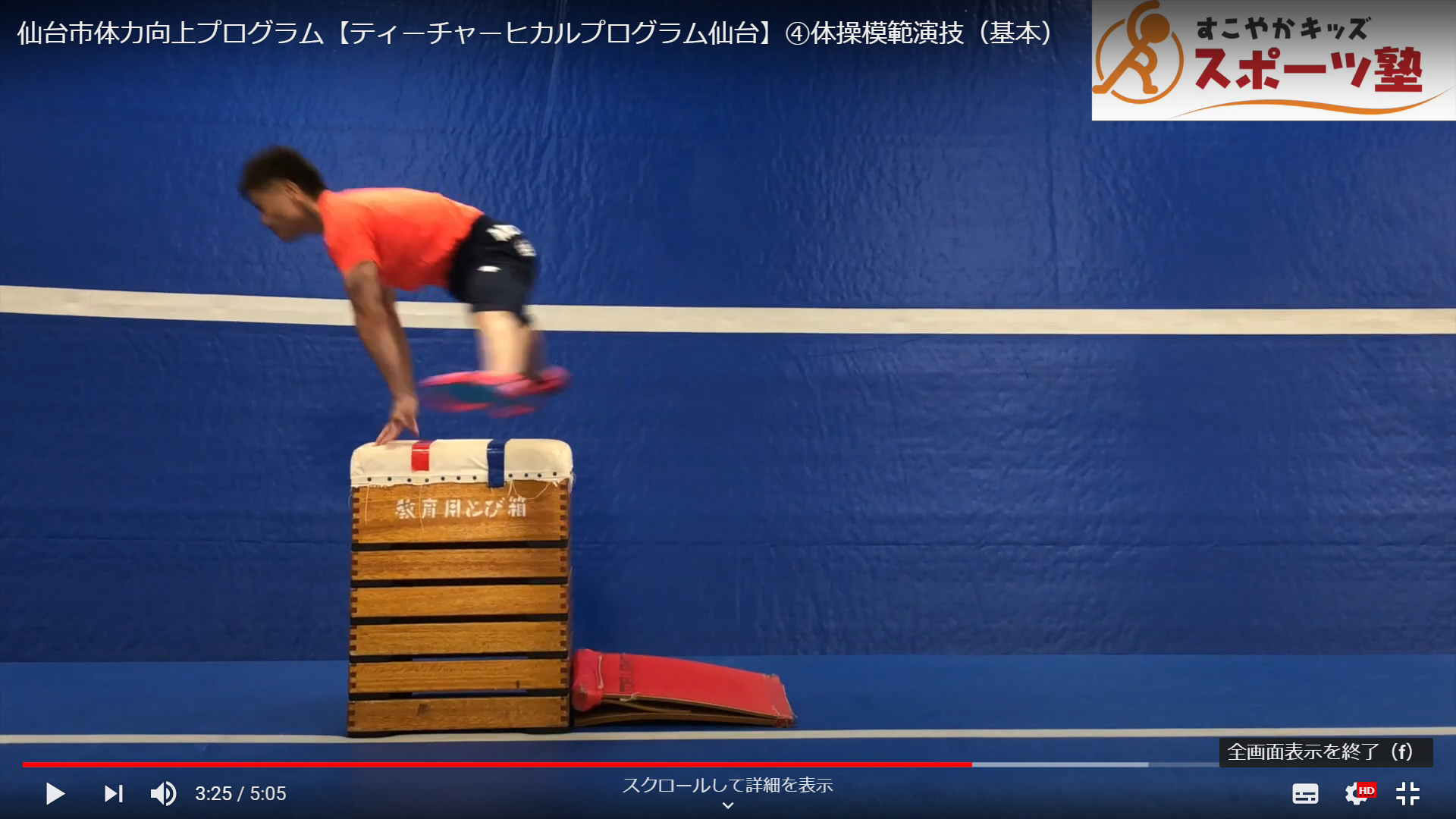 （参考動画）
出典元：仙台市教育委員会YouTube
「仙台市体力向上プログラムティーチャーヒカルプログラム仙台④
体操模範演技（基本）」
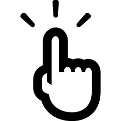 写真をクリックして動画を見てみよう！
３分１５秒～３分２９秒
3
開脚とび
開脚とびのポイントを見付けてみよう！
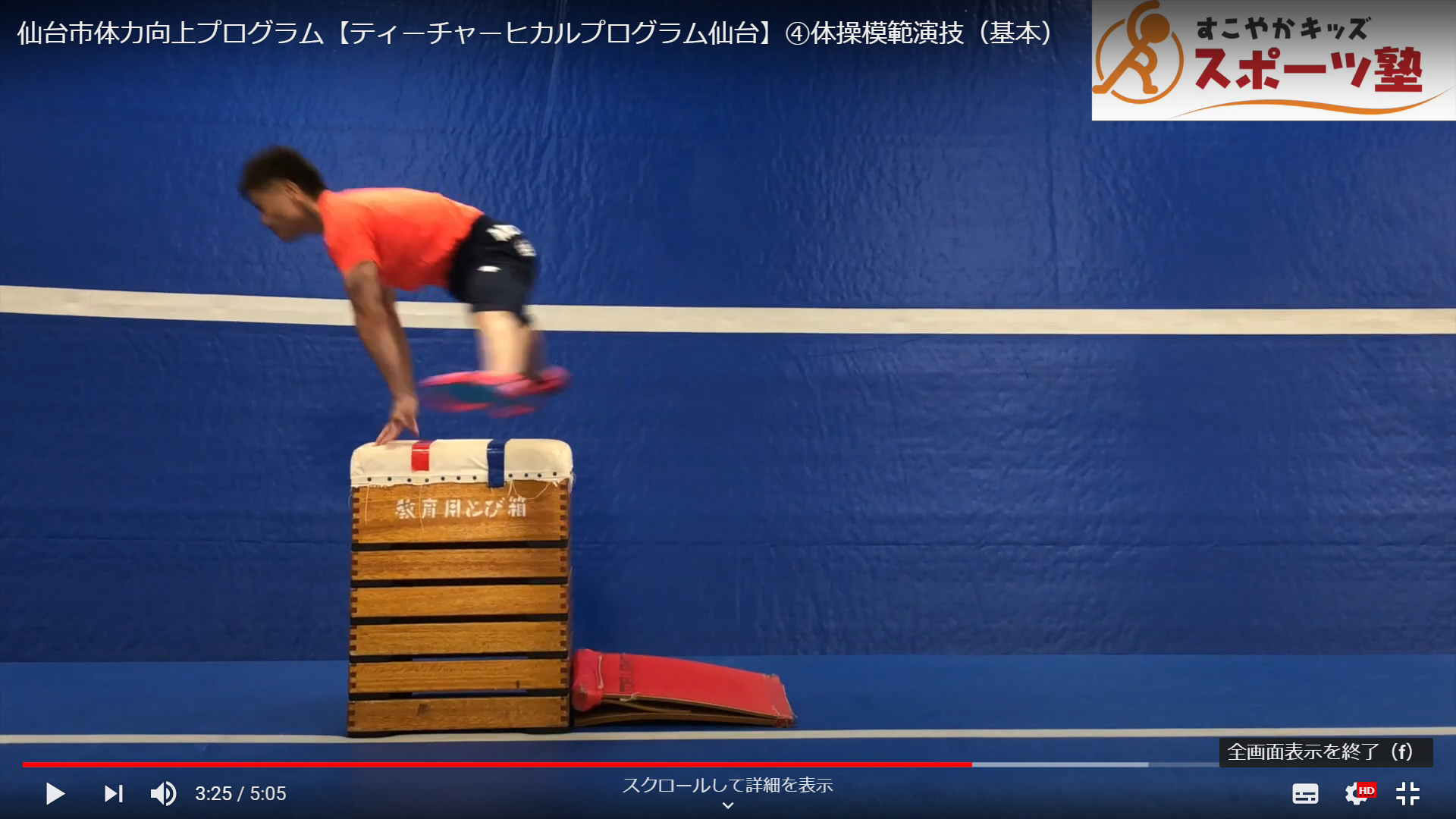 ポイントはいくつ見付けられたかな？
学習カードに記入してみよう！
（参考動画）
出典元：仙台市教育委員会YouTube
「仙台市体力向上プログラムティーチャーヒカルプログラム仙台④
体操模範演技（基本）」
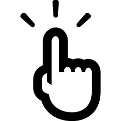 写真をクリックして動画を見てみよう！
３分１５秒～３分２９秒
4
開脚とび　～技能ポイント～
①　勢いよくかた足でふみ切る。
②　両足をそろえて、強くふみ切り板をける。
　　同時にうでを前に出す。
③　とび箱のおくに上から手を着く。
④　とび箱をつきはなして、前を見る。
⑤　ひざを曲げて着地する。
こんなこと見付け
　　　　られたかな？
5
開脚とび
～うまくできないときはこんなことに気を付けてみよう～
①　両足でふみ切れない。
　　「助走の最後の一歩の後、両足をそろえて、
　　　強くふみ切ろう。」
②　とび箱手前や中央に手を着く。
　　「音が出るように上から手を着こう。」
　　　「手はかたはばにそろえよう。」
　　「とび箱のおくに手を着こう。」
③　止まって着地できない。
　　「着地するときに少しひざを曲げてみよう。」
6
台上前転
台上前転のポイントを見付けてみよう！
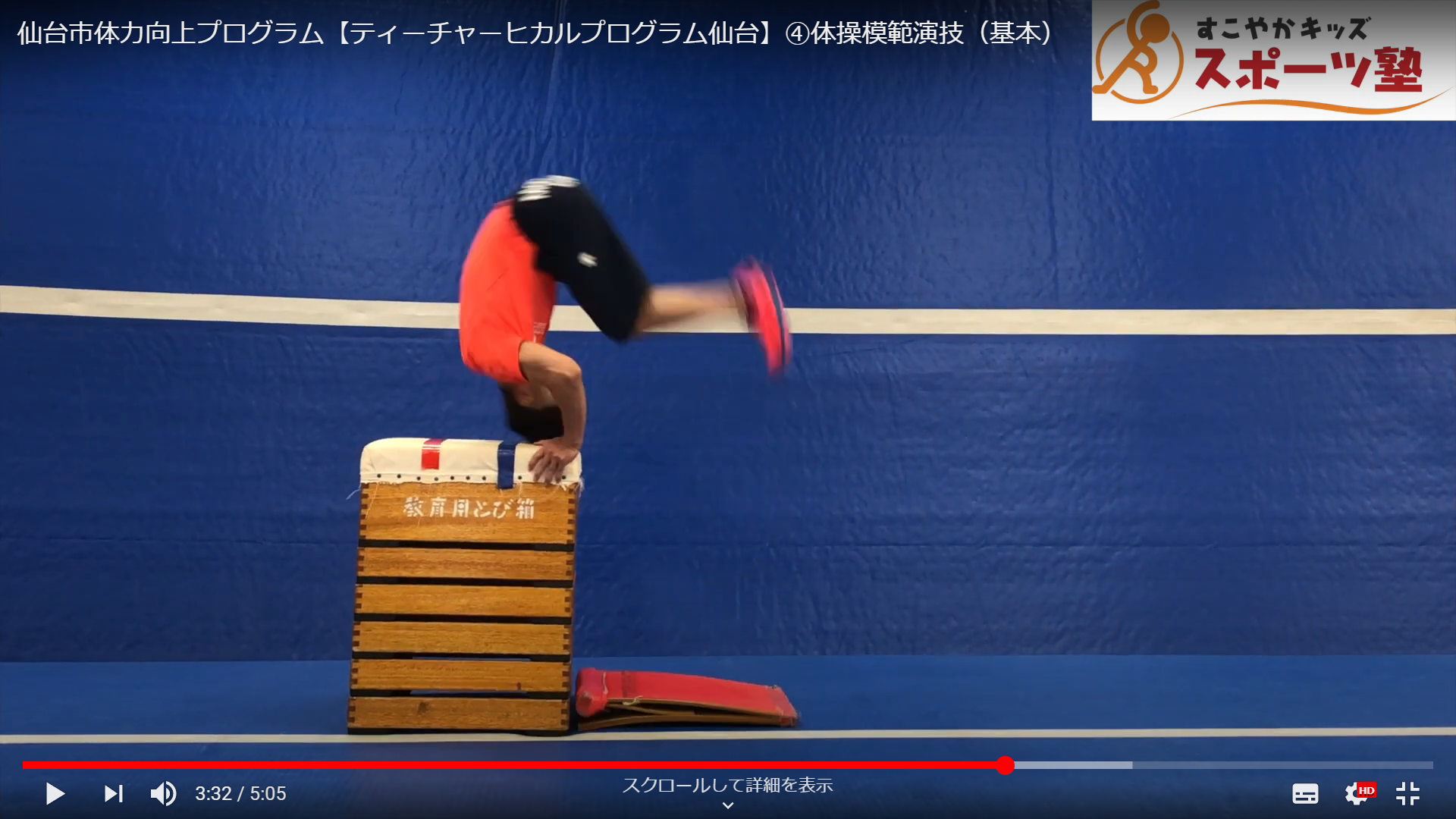 （参考動画）
出典元：仙台市教育委員会YouTube
「仙台市体力向上プログラムティーチャーヒカルプログラム仙台④
体操模範演技（基本）」
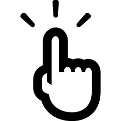 写真をクリックして動画を見てみよう！
３分３０秒～３分４６秒
7
台上前転
台上前転のポイントを見付けてみよう！
ポイントはいくつ見付けられたかな？
学習カードに記入してみよう！
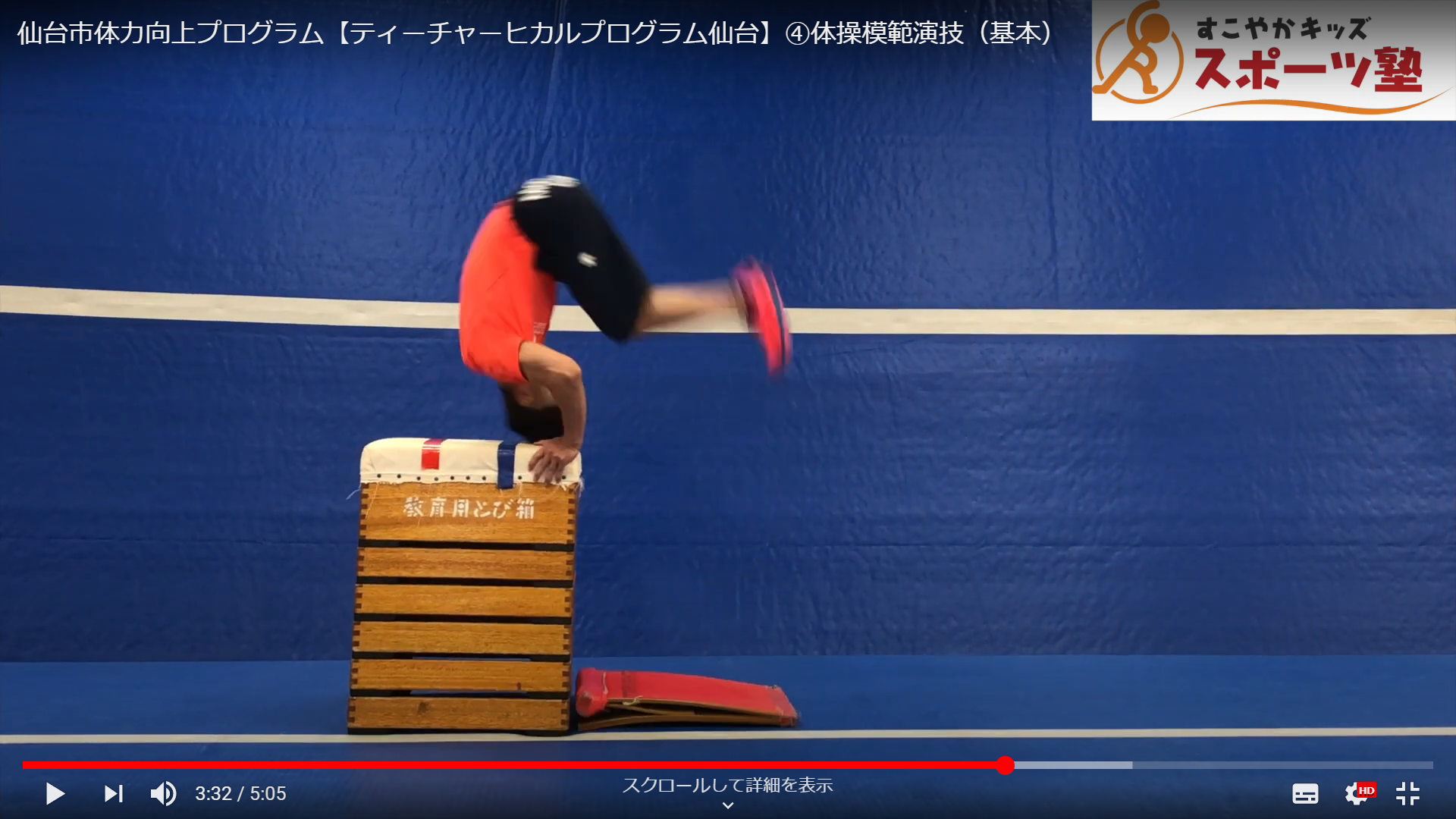 （参考動画）
出典元：仙台市教育委員会YouTube
「仙台市体力向上プログラムティーチャーヒカルプログラム仙台④
体操模範演技（基本）」
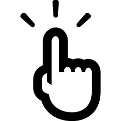 写真をクリックして動画を見てみよう！
３分３０秒～３分４６秒
8
台上前転　～技能ポイント～
①　勢いよくかた足でふみ切る。
②　両足をそろえて、強くふみ切り板をける。
③　とび箱の手前に手を着き、こし・おしり
　　を高く上げる。
こんなこと見付け
　　　　られたかな？
④　すばやく頭を入れる。
⑤　頭の後ろをとび箱につける。
⑥　あごを引いて、背中を丸めて回る。
⑦　ひざを曲げて、ふわりとやわらかく着地
　　する。
9
台上前転
～うまくできないときはこんなことに気を付けてみよう～
①　手と足を同時に着いてしまう。
　　「ふみ切った後に手を着こう。」
②　おしりから着地してしまう。
　　「手はとび箱の手前に着こう。」
③　こしが高く上がらない。
　　「かえるの足打ちで練習してみよう。」
④　こわくてとび箱の上を回れない。
　　「とび箱の両側にマットをしこう。」
10
台上前転
～うまくできないときはこんなことに気を付けてみよう～
とうちょうぶ
⑤　頭頂部で回ってしまう。体が丸められない。
　　「後頭部をつけて、おへそを見て回ろう。」
⑥　まっすぐ回れず、とび箱から落ちてしまう。
　　「目を開けて、ひざを見ながら回ろう。」
　　「マットでまっすぐ回る練習をしよう。」
⑦　着地でぴたっと止まれない。
　　「着地の時にひざを曲げて、やわらかく着地しよう。」
11
かかえこみとび
かかえこみとびのポイントを見付けてみよう！
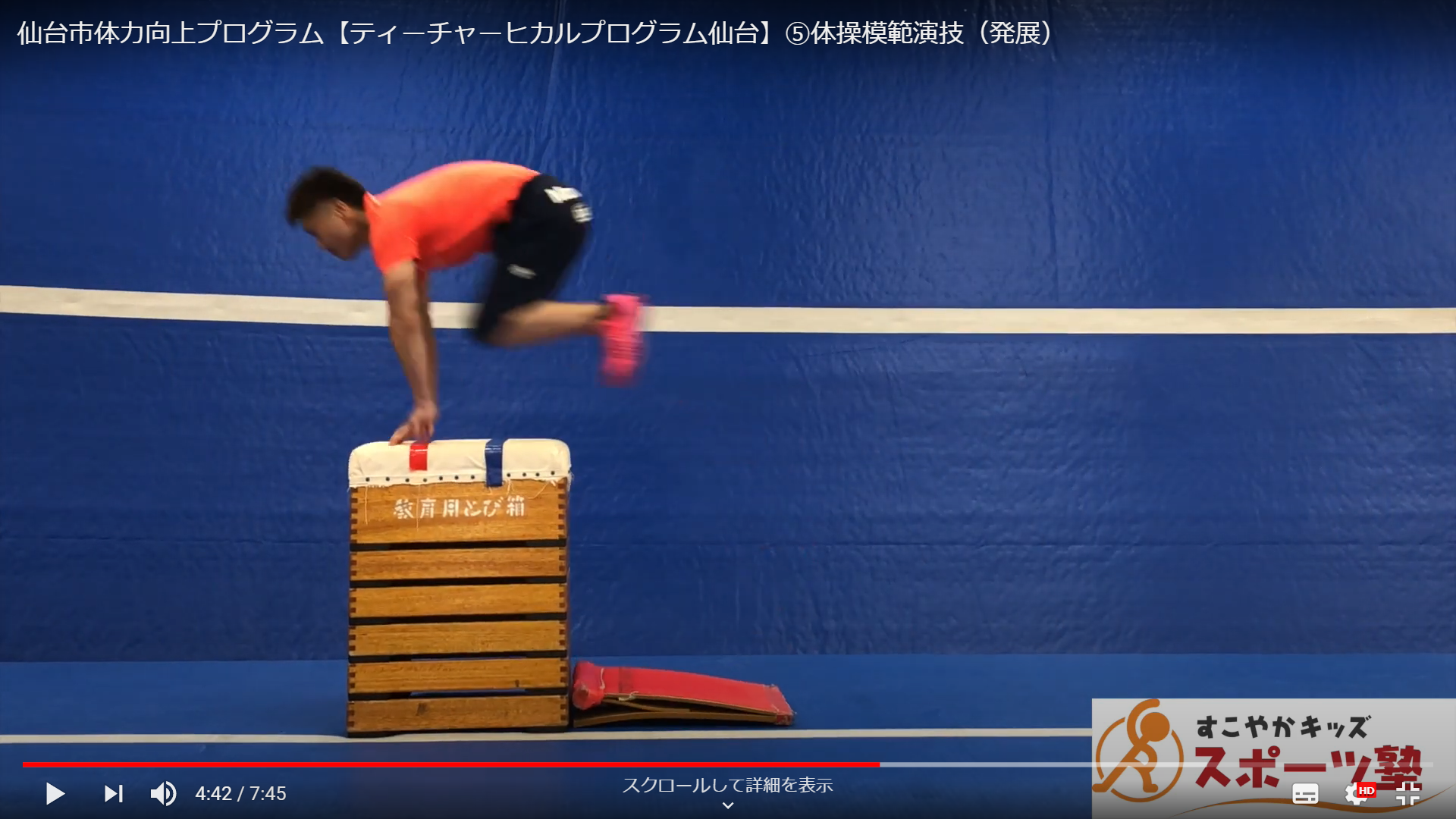 （参考動画）
出典元：仙台市教育委員会YouTube
「仙台市体力向上プログラムティーチャーヒカルプログラム仙台⑤
体操模範演技（発展）」
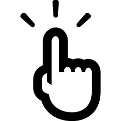 写真をクリックして動画を見てみよう！
４分３８秒～５分３０秒
12
かかえこみとび
かかえこみとびのポイントを見付けてみよう！
ポイントはいくつ見付けられたかな？
学習カードに記入してみよう！
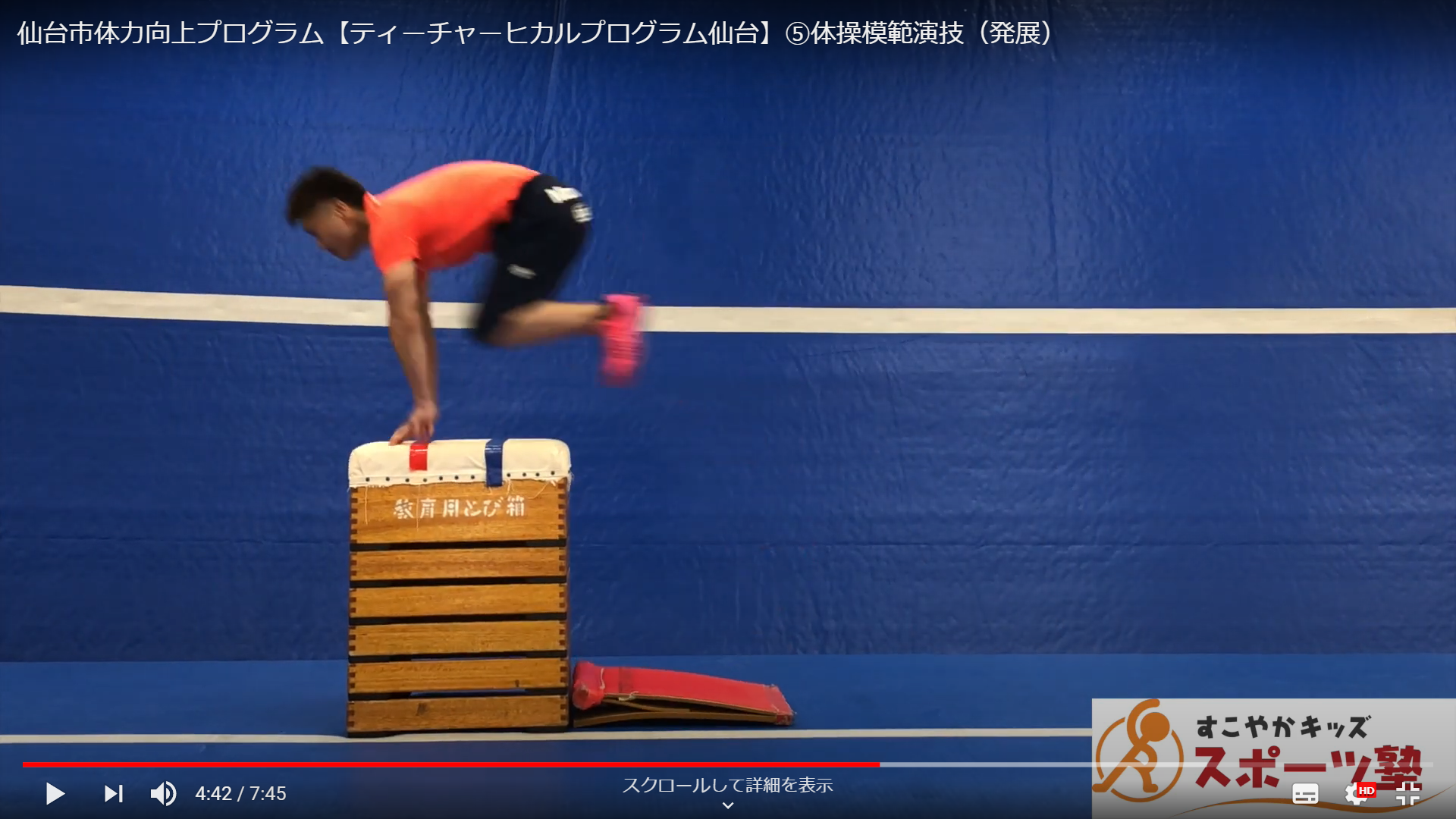 （参考動画）
出典元：仙台市教育委員会YouTube
「仙台市体力向上プログラムティーチャーヒカルプログラム仙台⑤
体操模範演技（発展）」
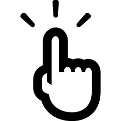 写真をクリックして動画を見てみよう！
４分３８秒～５分３０秒
13
かかえこみとび　～技能ポイント～
①　勢いよくかた足でふみ切る。
②　両足をそろえて、強くふみ切り板をける。
　　同時にうでを前に出す。
③　とび箱のおくに、上から手を着く。
④　とび箱をおしながら、つきはなす。
⑤　ひざを胸に引きつける。
こんなこと見付け
　　　　られたかな？
⑥　ひざを曲げて着地する。
14
かかえこみとび
～うまくできないときはこんなことに気を付けてみよう～
①　最後の一歩が小さく、勢いがつかない。
　　「目印の位置に「ばん！」と足を着こう。」
②　こわくて足が開く、とび箱の上に乗る。
　　「手より前に足がくるようにひざを胸に引き付けよう。」
③　体を投げ出してかたを前に出せない。
　　「音が出るように上から手を着こう。」
　　「手でつき放したら正面を見よう。」
15
「知識及び技能」編

技能
16
◎お家でやってみよう！
ふみ切りの練習
＜ケン・ケン・グーとび＞
　ケン・ケン・パーとびと同じリズムでとぶ。
　　～ポイント～
　　　・リズム良く
　　　・かた足ふみ切り　→　両足着地
　　　　　　　　　　　　　※着地で軽くひざを曲げる
＜立ちはばとび＞
　　～ポイント～
　　　・うでを大きくふる
　　　・両足着地　※着地で軽くひざを曲げる
17
◎お家でやってみよう！
開脚とび・台上前転
　　　　　　　の練習
＜雑きんがけ＞　
　～ポイント～　・こしを高くして、手に体重をのせる
　　　　　　　　・両手で体を支える
＜かえるの足打ち＞
　～ポイント～　・少しずつこしの位置を高くしていく
＜かえるの逆立ち＞
　～ポイント～　・手をしっかり開いてゆかに着く
　　　　　　　　・ひじをひざの内側に当てる
　　　　　　　　・手よりもかたを前に出す
18